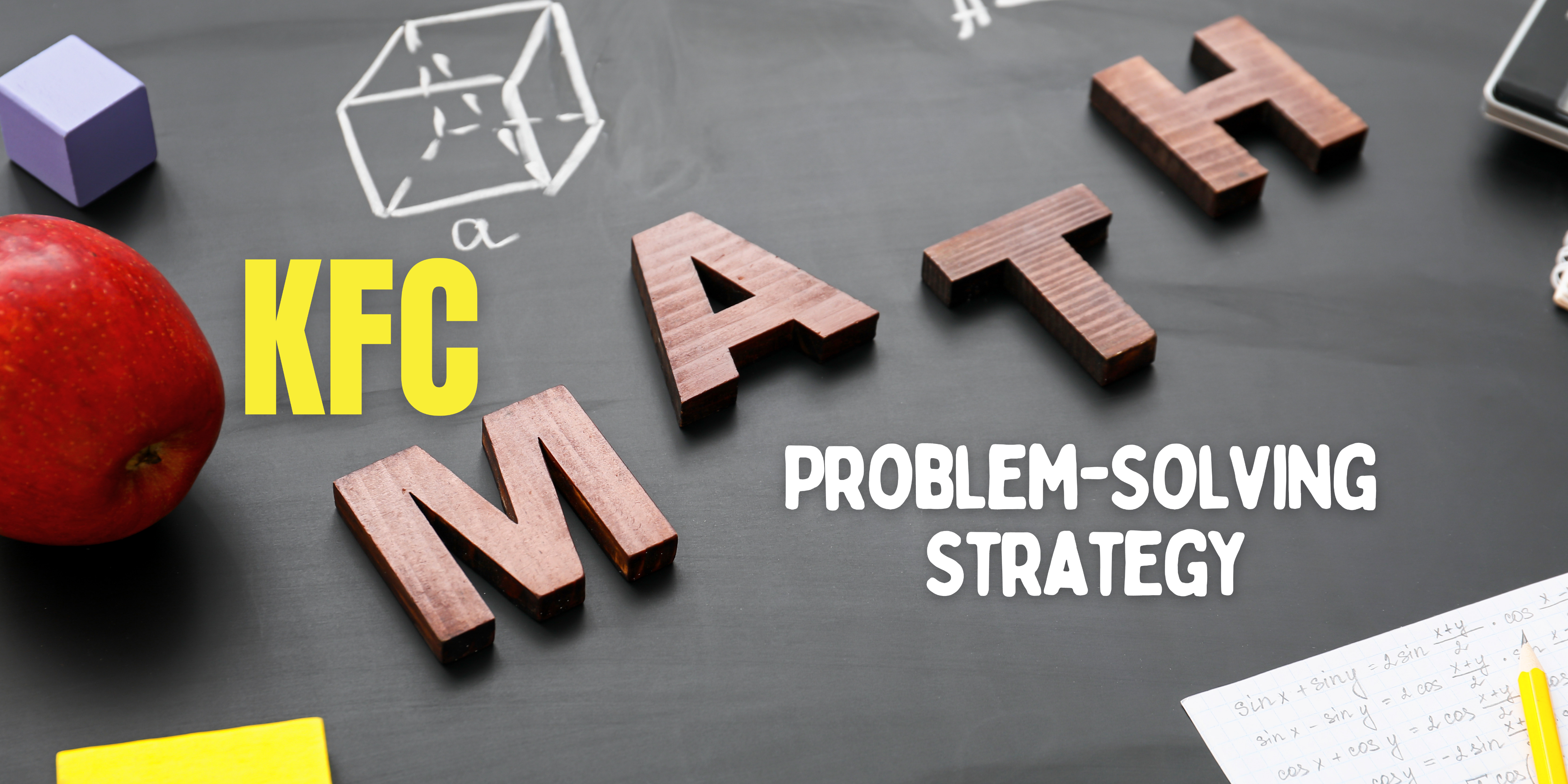 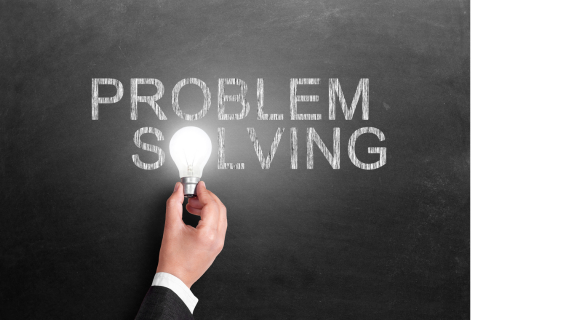 What is math problem-solving?
Problem solving is when you are presented with a math problem and you have to figure out a way to answer the question that the problem is asking you.

The important thing is to try your best to put yourself in the scenario!
Problem-Solving can be tricky…
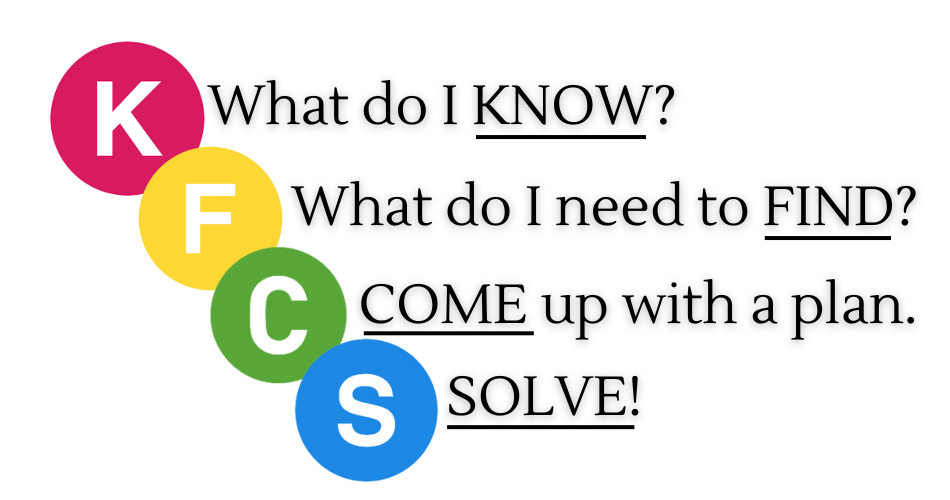 …but not if you use
No! Not the Chicken!
K – stands for “What information do I Know?”
F – stands for “What am I trying to Find out?”
C – stands for “Come up with a plan!” 
S – stands for Use strategy and “Solve!”
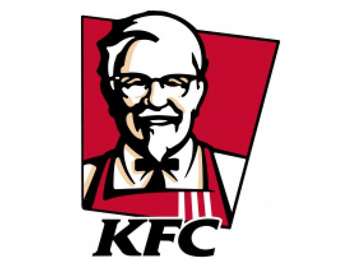 K = What Information Do I KNOW?
The K stands for what do I know?
Read the word problem and think of all the information you are given.

Write down all of the information you have been given that’s necessary to figure out this problem.
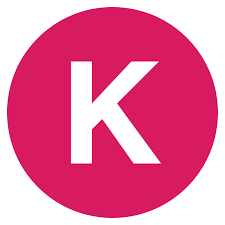 K = What Do I NEED TO FIND?
The F stands for what do I need to FIND?
Read the word problem again and focus on what they want you to find.

Once you have clarified what they want you to find, you are ready to come up with a plan to solve it.
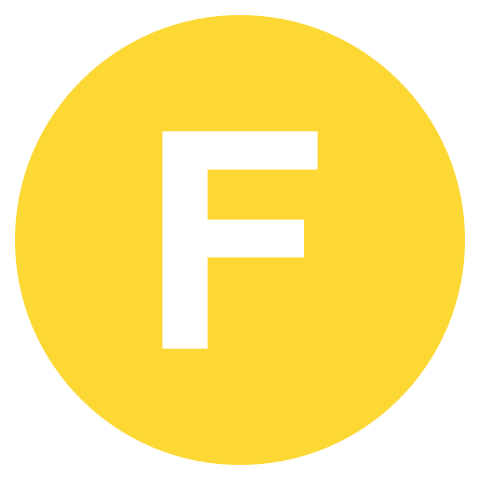 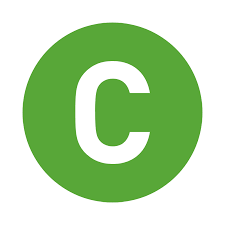 Come Up With a Plan
What operation will I need to use?

addition, subtraction, division, multiplication, 
ordering, comparing, and/or estimating …?

Imagine the word problem, picture the actions, and visualize what is happening!
The PLAN you come up with must havetwo parts!
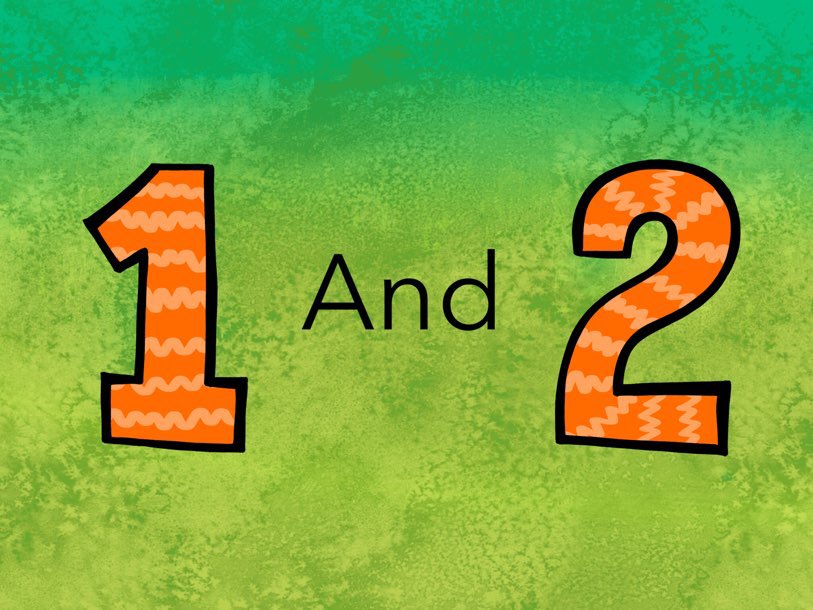 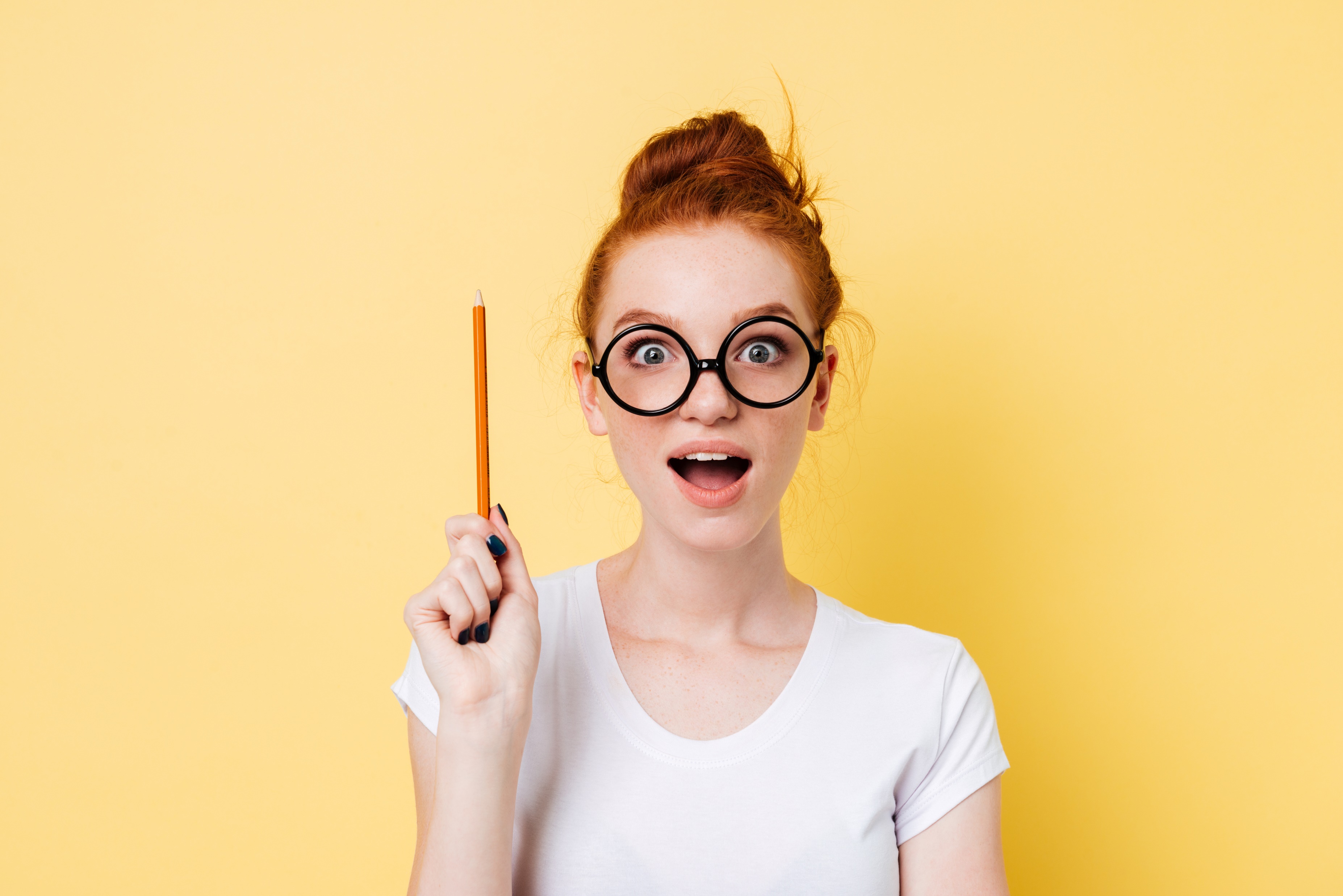 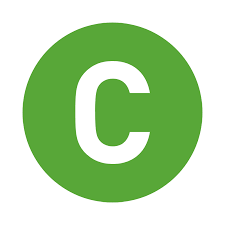 Operations – Key Situations
?
W
?
W
_
_
÷
÷
_
_
÷
÷
P
P
P
P
P
?
P
?
+
+
x
x
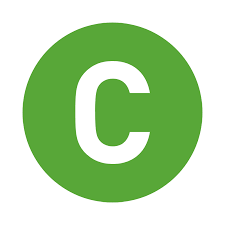 Come Up With a Plan
The PLAN you come up with must havetwo parts!
What problem solving strategy will I choose to use?

What do I need to answer the question?
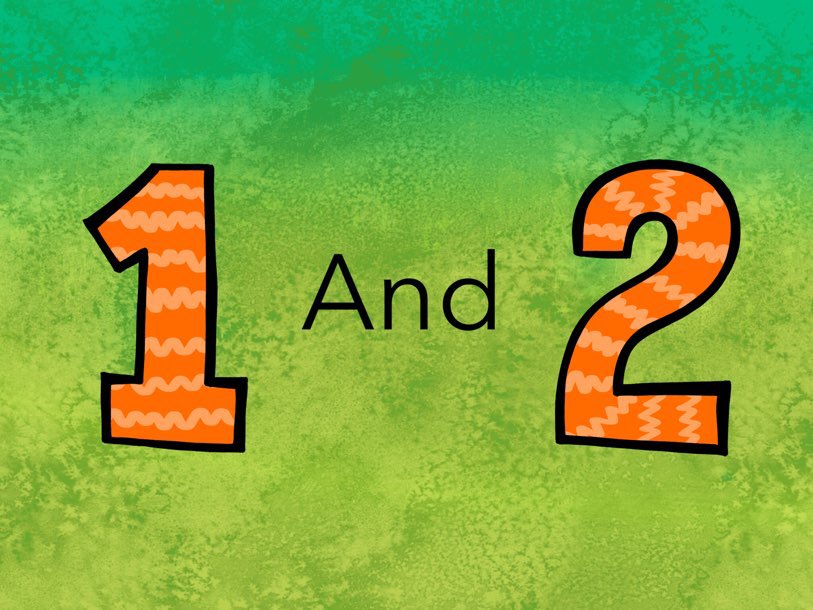 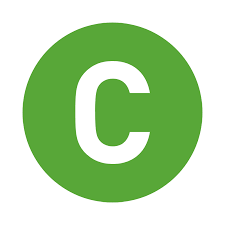 Problem Solving Strategies
Make an Organized List
Make a Table / Chart /          T-Chart
Use Estimation
Use Mental Math
Make a Number Line
Find a pattern
Guess and Check
Act it out
Draw a picture
Solve a Simpler Problem
Use Logical Reasoning
Work Backward
Write an Equation
Write a Number Sentence
Use an Array
S = Use Your Plan and SOLVE!
The S stands for SOLVE?
Use the plan you decided on.

Draw or write it out and get your answer.  

Lastly, write your answer out in a complete sentence!
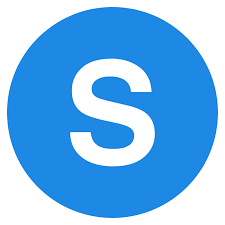 Let’s try it!
Here’s the problem:
Paul received four postcards from each of his father’s 11 trips. How many postcards did Paul receive from all the 11 trips?
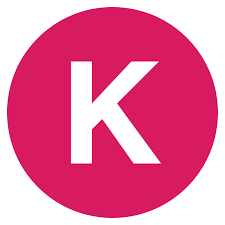 STEP ONE:
The first step is “K” or “What do you know and need to solve the problem?”
Paul received four postcards from each of his father’s 11 trips. How many postcards did Paul receive from all the 11 trips?
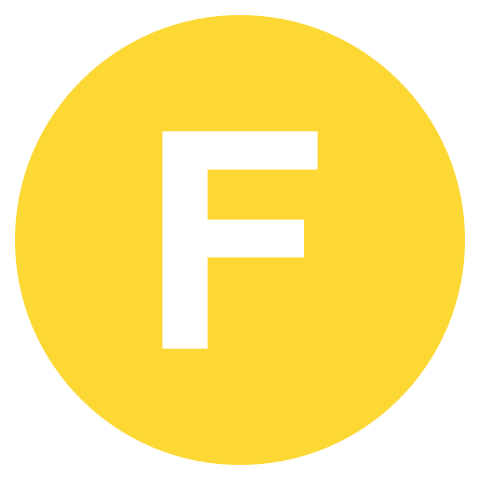 STEP TWO:
The next step is “F” or “What am I trying to find out?”
Paul received four postcards from each of his father’s 11 trips. How many postcards did Paul receive from all the 11 trips?
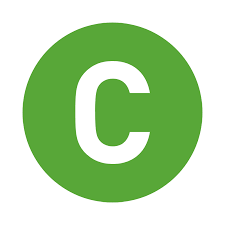 STEP THREE:
The next step is “C” or “Come up with a plan!”
Paul received four postcards from each of his father’s 11 trips. How many postcards did Paul receive from the 11 trips?
?
÷
÷
P
P
x
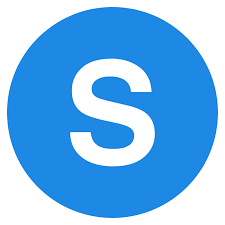 STEP FOUR:
The next step is “S” or “Solve!”
Paul received four postcards from each of his father’s 11 trips. How many postcards did Paul receive from the 11 trips?
?
44
÷
÷
÷
÷
P
11
P
4
x
x
4 in each row
11 rows
The answer isPaul received 44 postcards
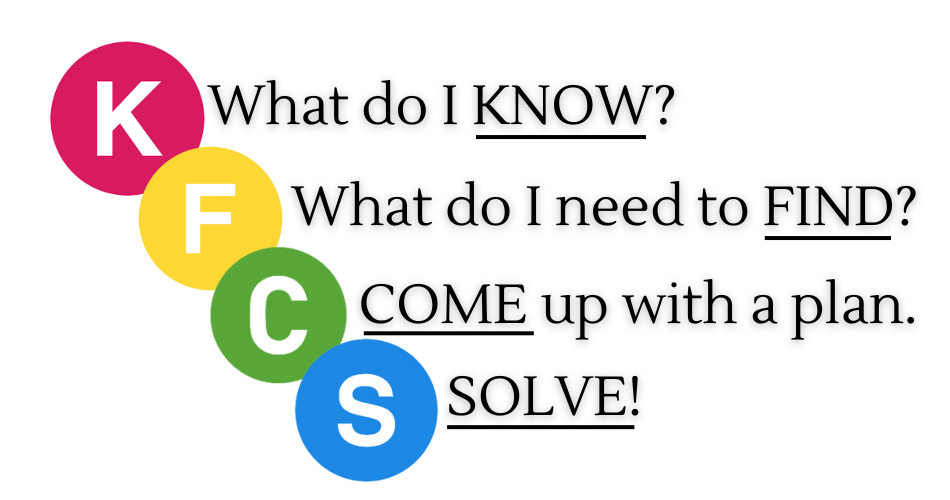 Paul received four postcards from each of his father’s 11 trips. How many postcards did Paul receive from all the 11 trips?
Now it’s your turn!
Kelli made 6 cups of soup for dinner. Since she has four bowls, how many cups of soup can she put in each bowl?
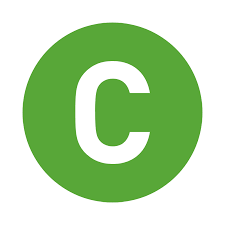 Operations – Key Situations
?
W
?
W
_
_
÷
÷
_
_
÷
÷
P
P
P
P
P
?
P
?
+
+
x
x
Problem-Solving can be tricky…
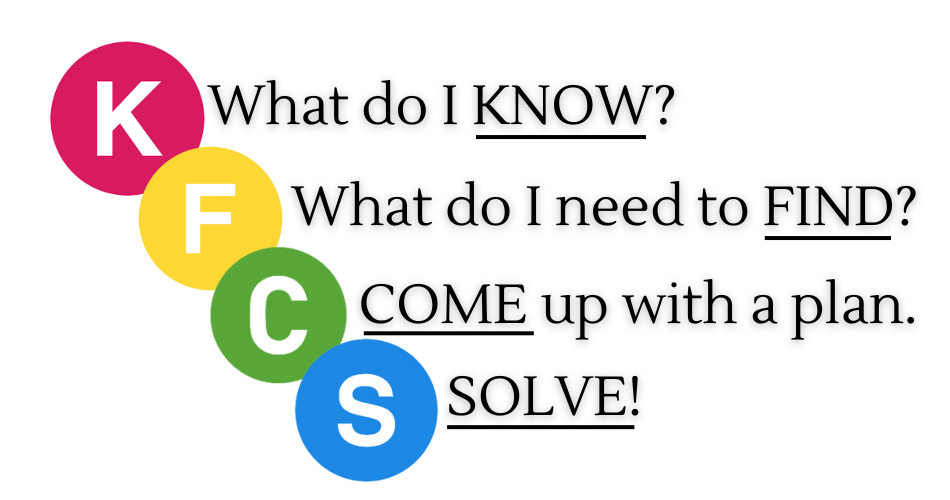 …but not if you use